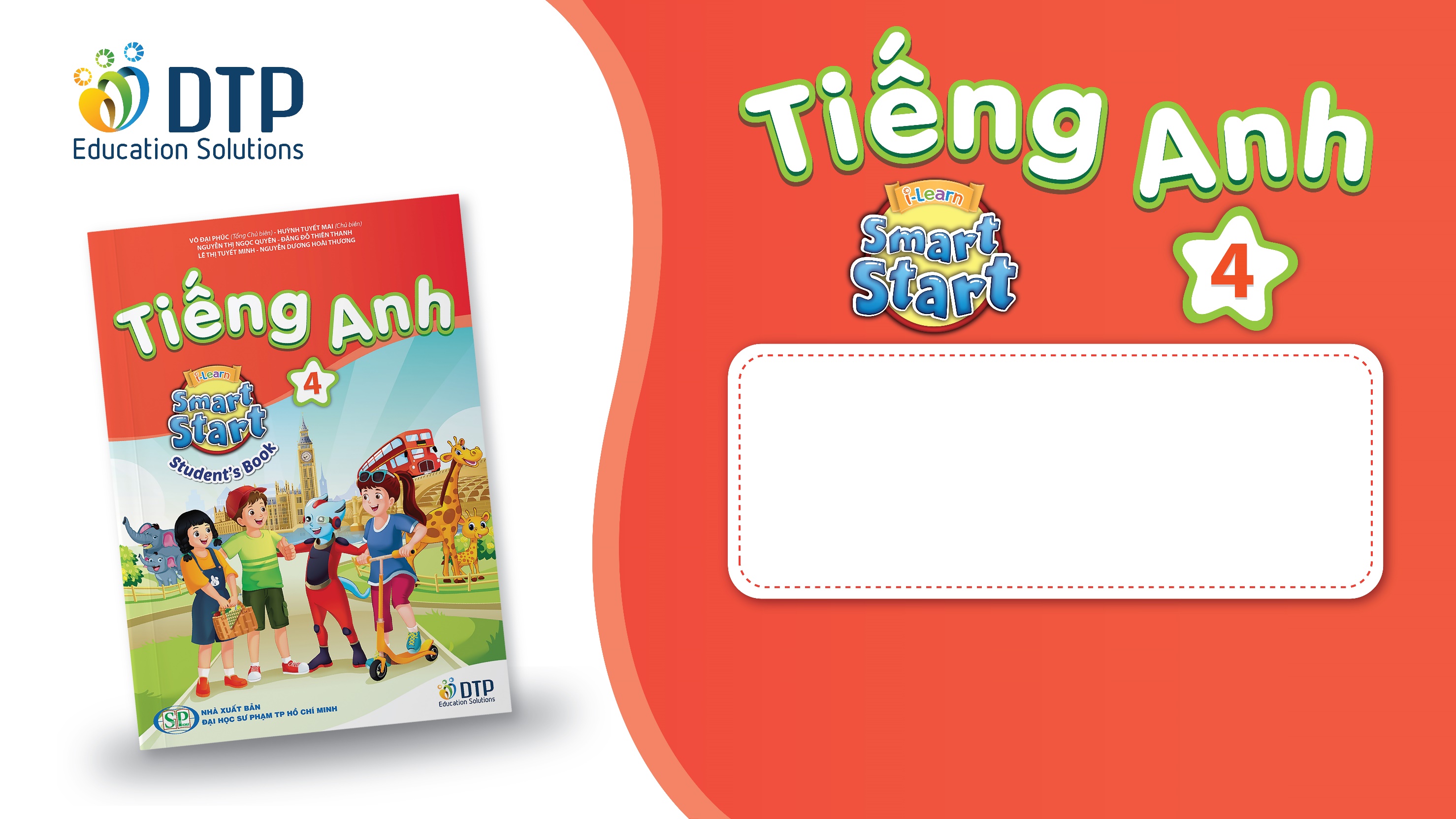 Unit 1: Animals
Lesson 2.1
Page 9
Objectives
By the end of this lesson, students will be able to…

Vocabulary: Pronounce and use the words related to the topic properly: panda, giraffe, lion, dolphin, tiger, zebra.
Structure: What's this? - It's a panda. 
                   What's that? - It's a dolphin.
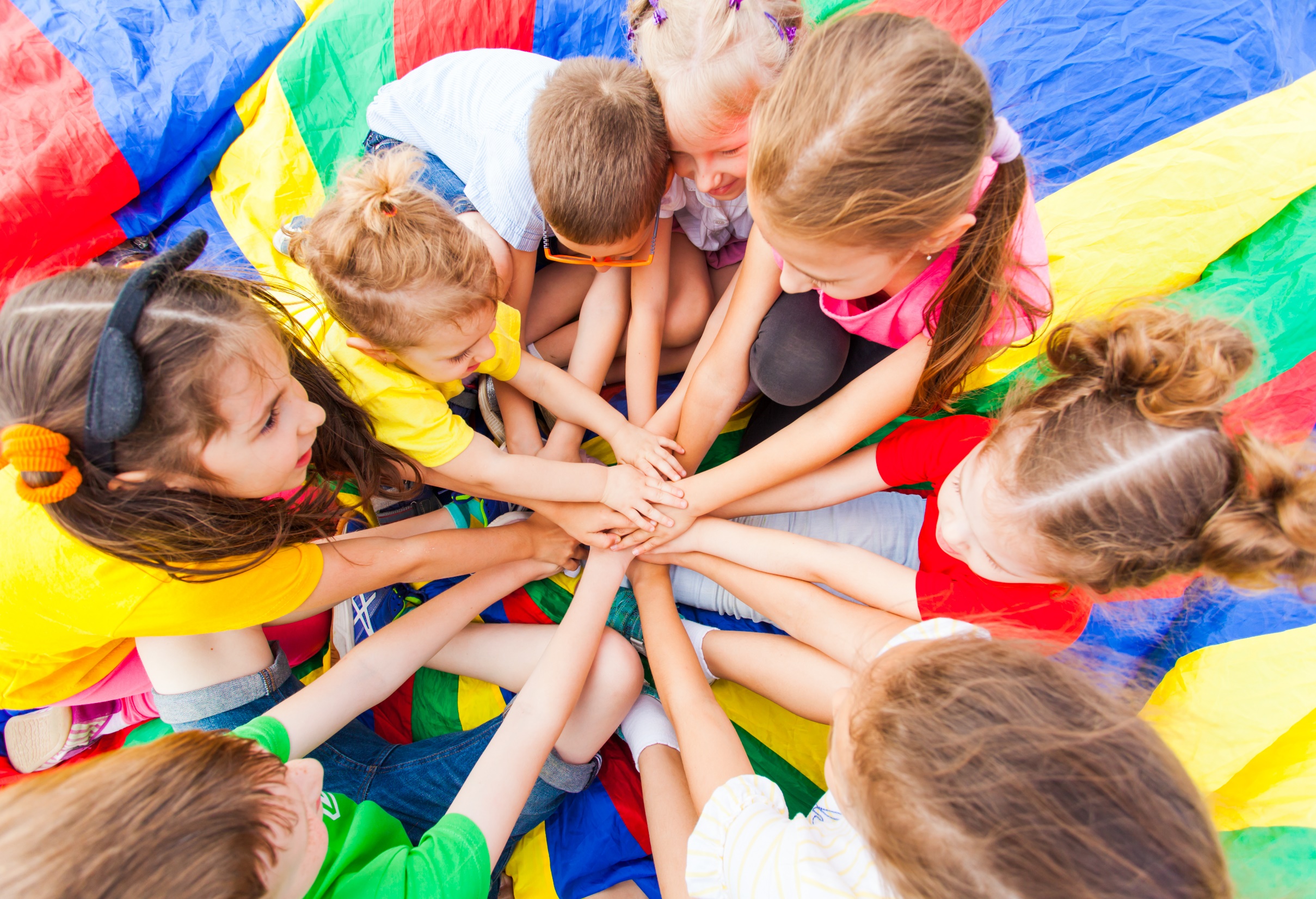 WARM UP
Look quickly and say aloud the word.
Who’s faster?
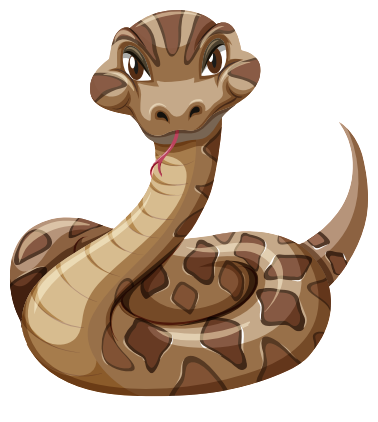 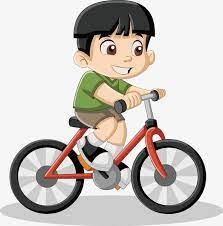 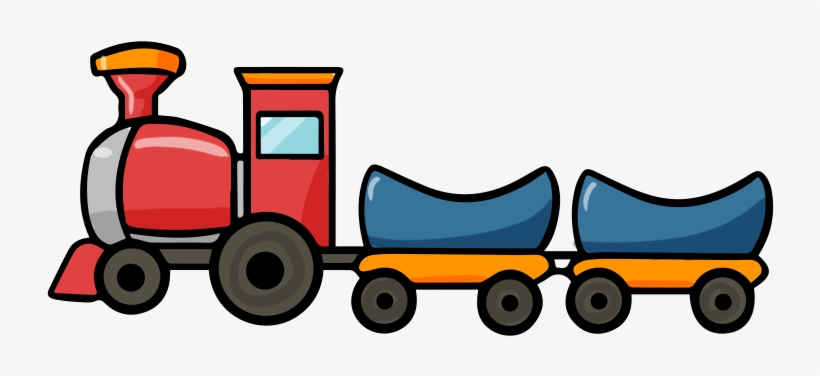 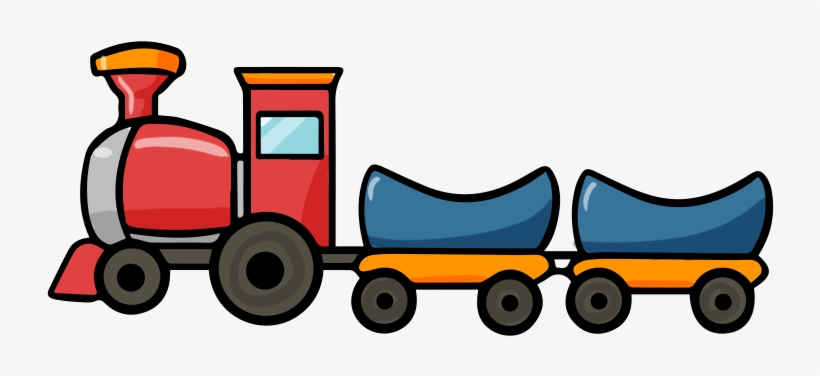 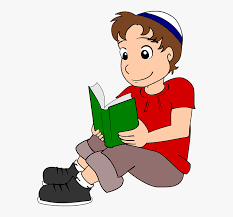 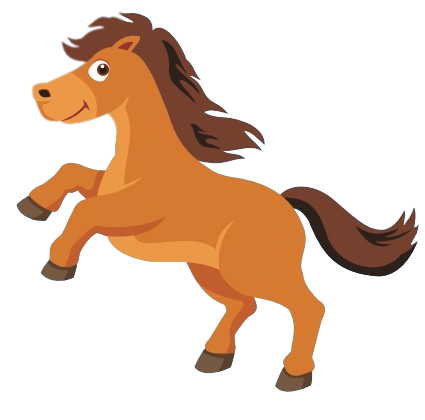 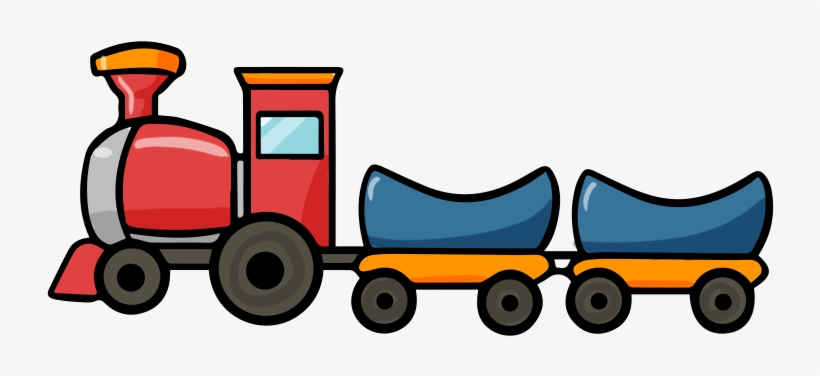 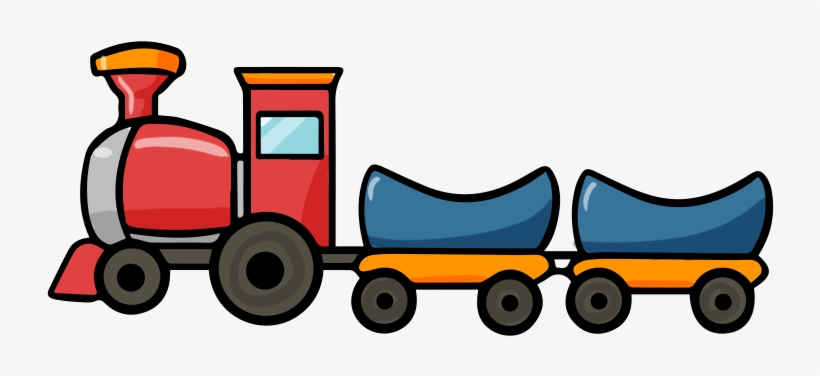 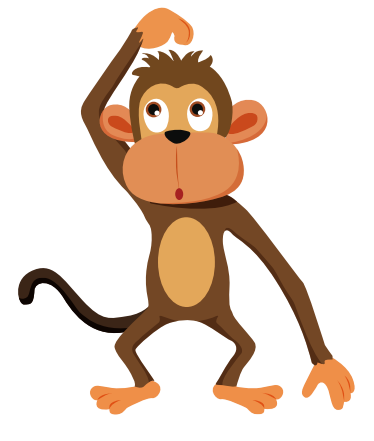 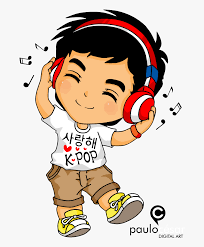 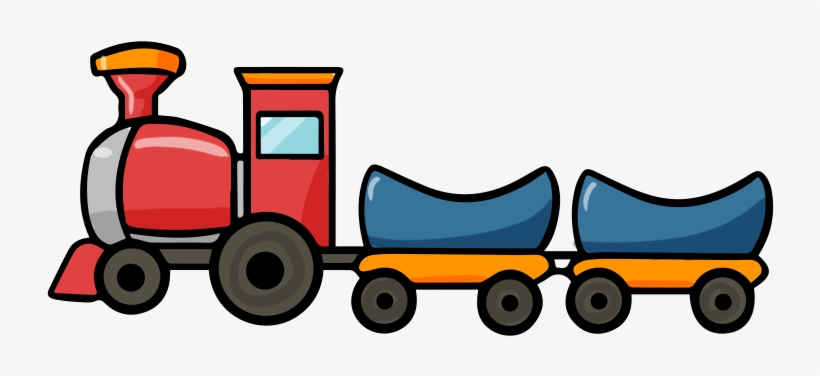 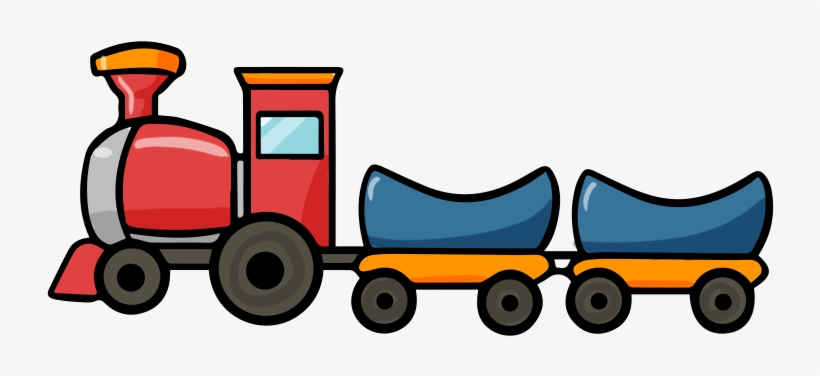 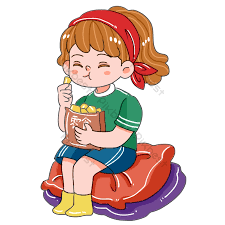 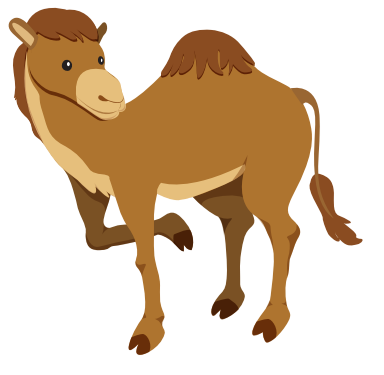 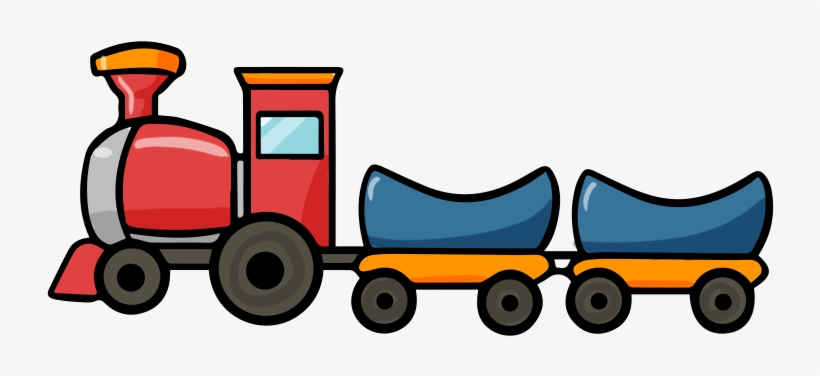 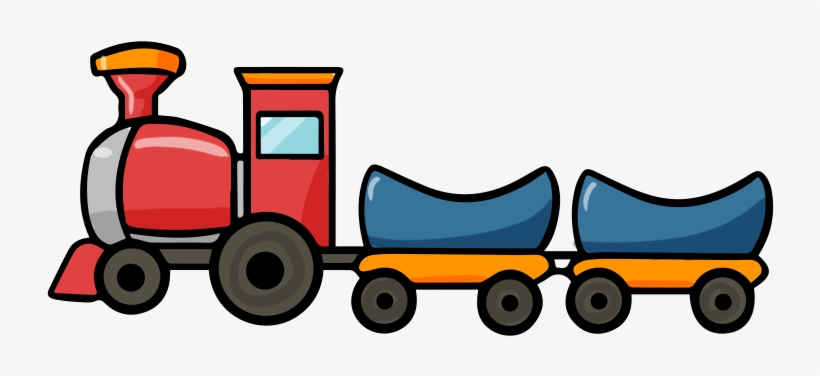 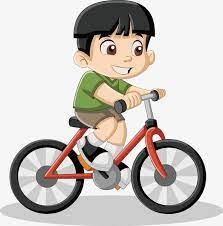 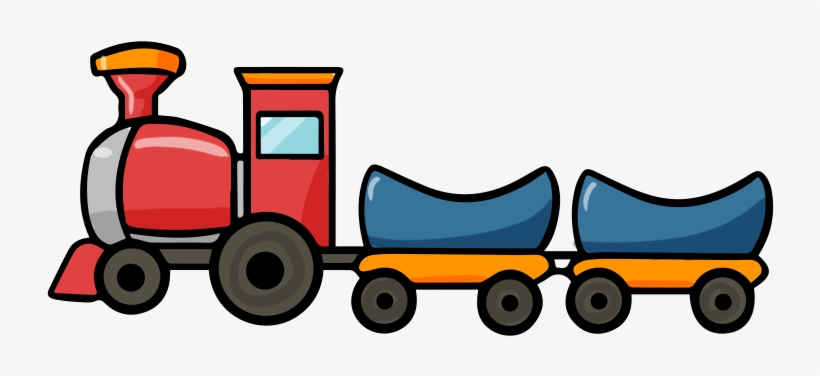 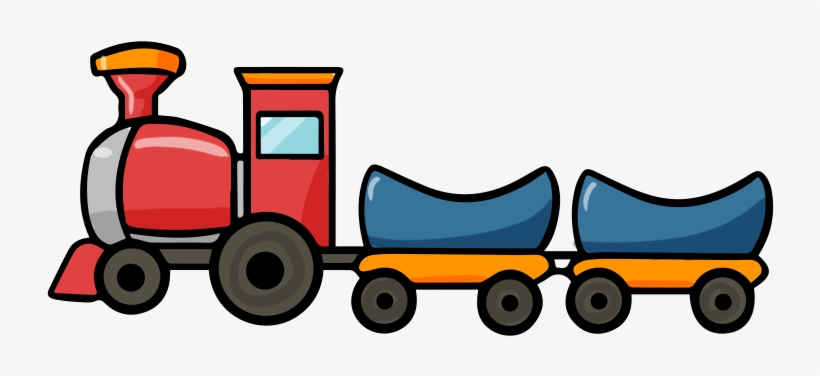 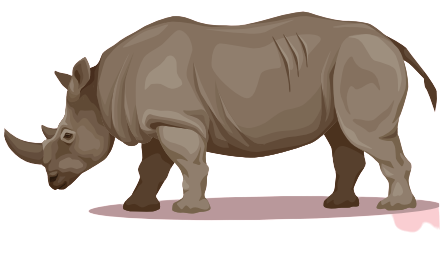 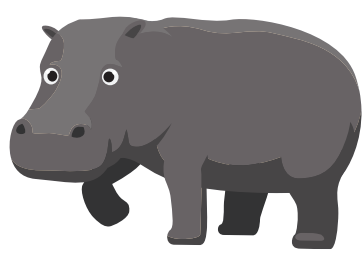 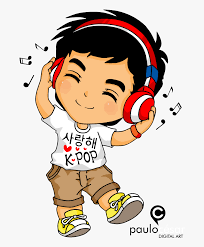 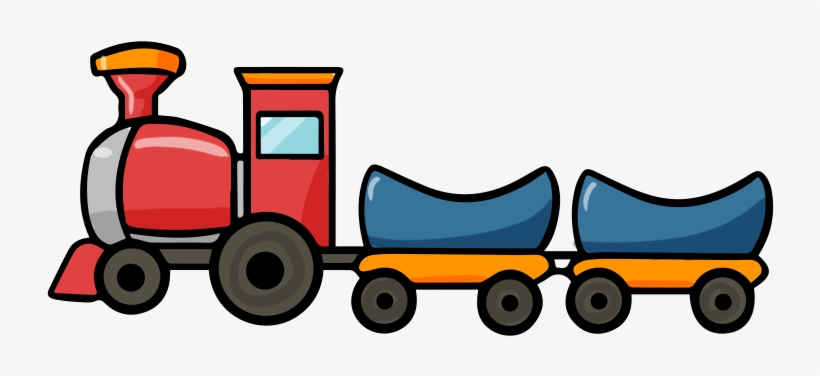 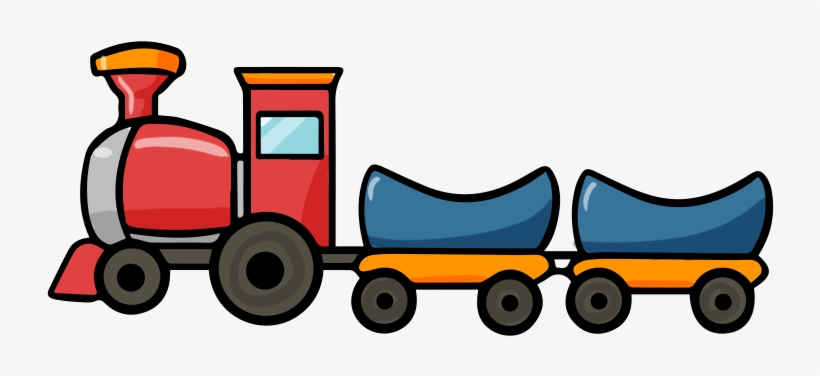 It’s time to learn …
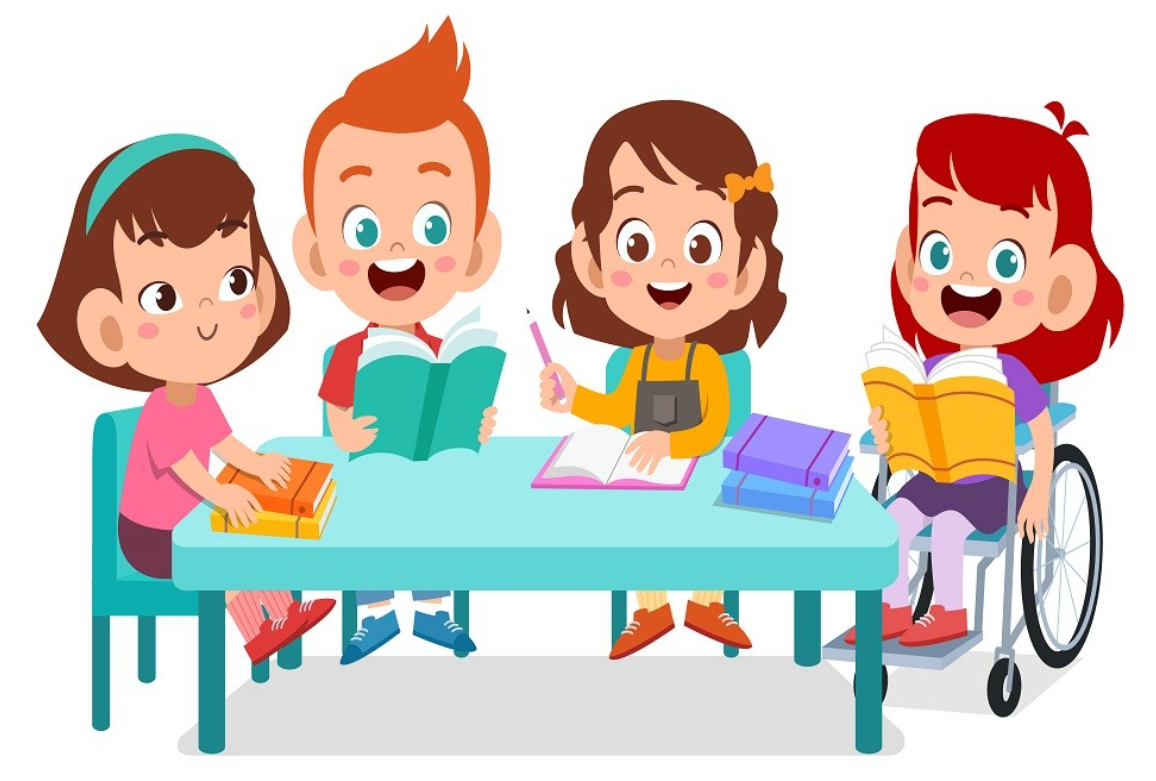 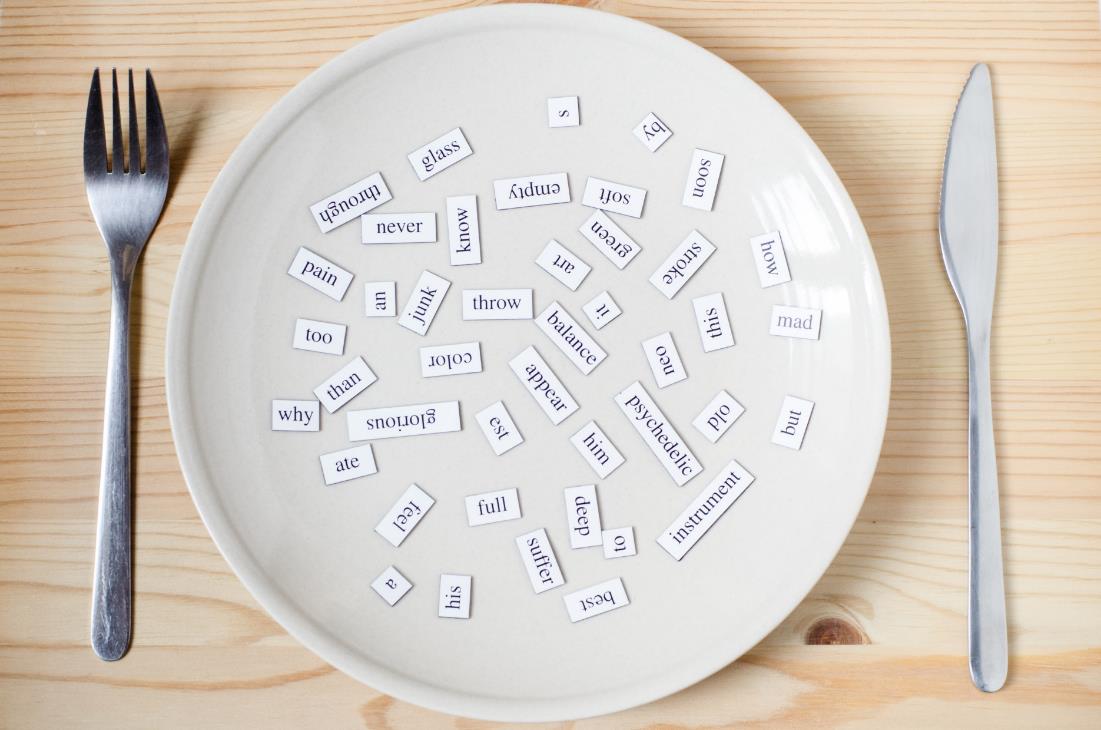 New words
panda, giraffe, lion, 
dolphin, tiger, zebra
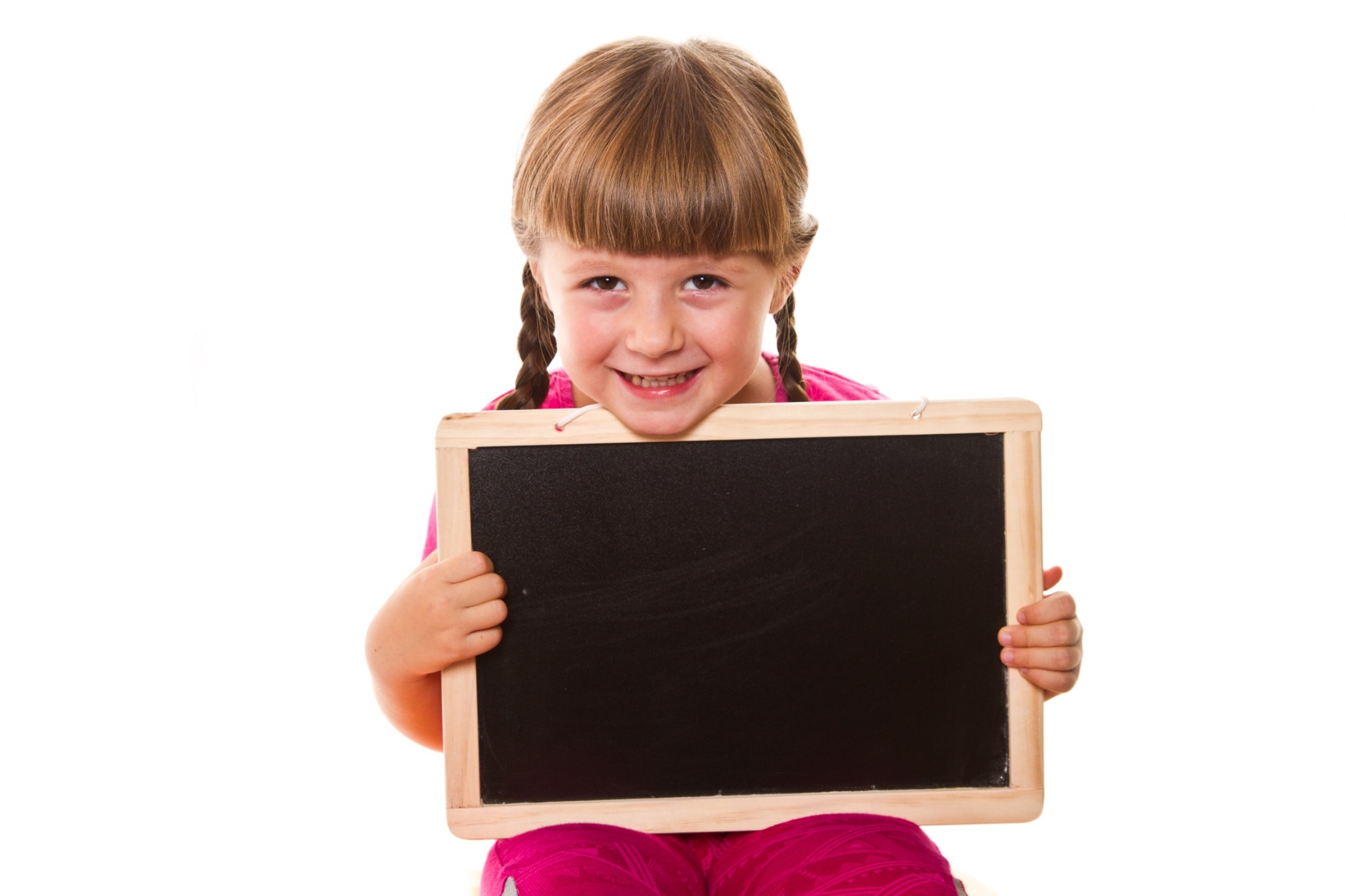 Presentation
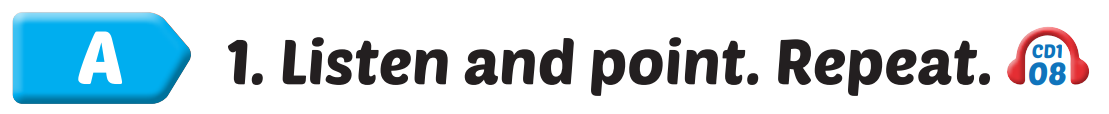 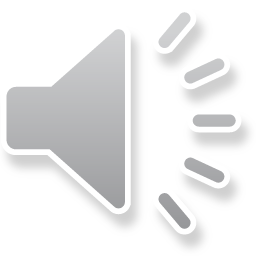 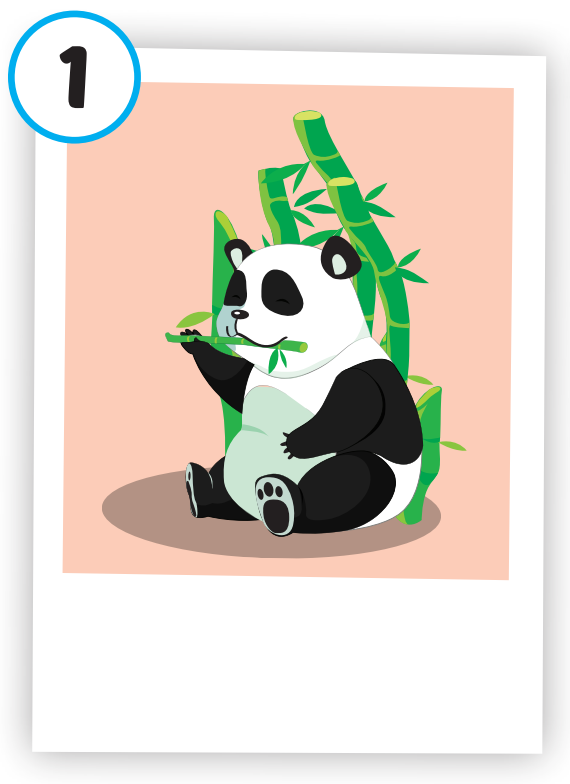 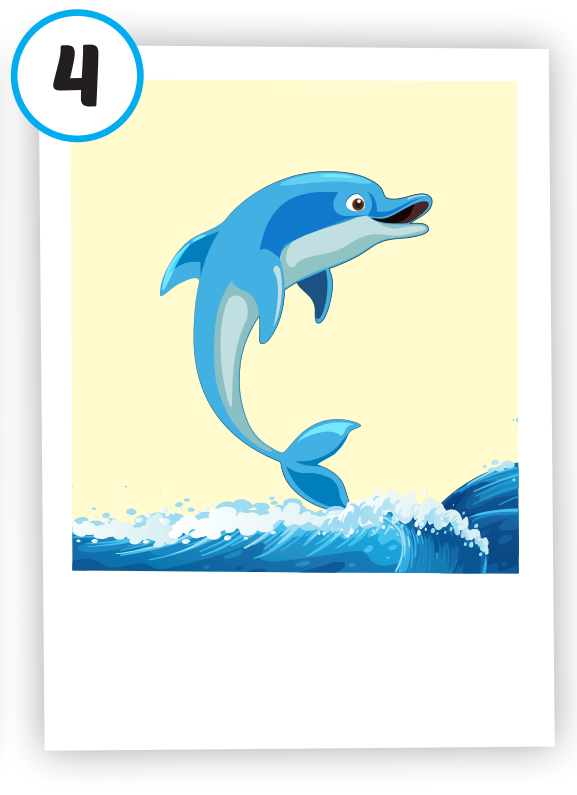 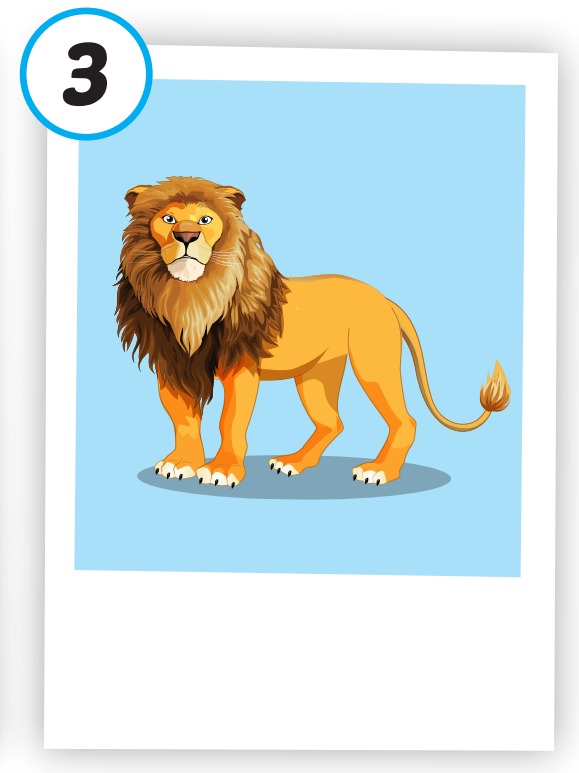 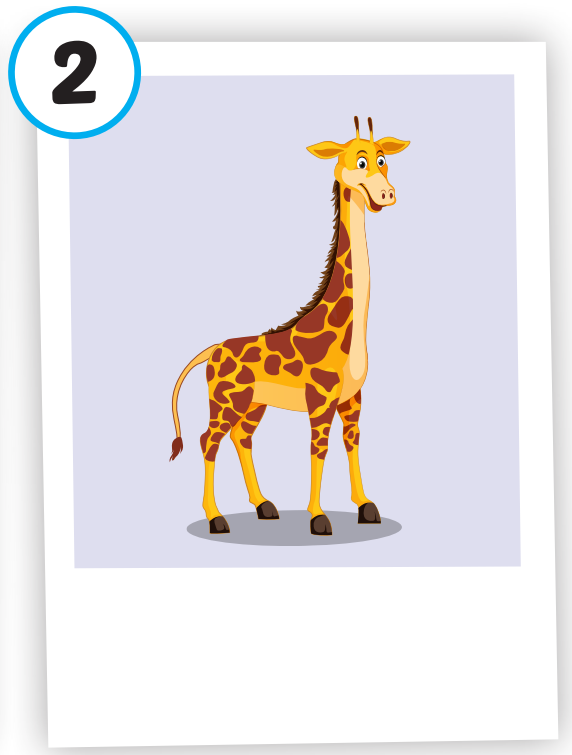 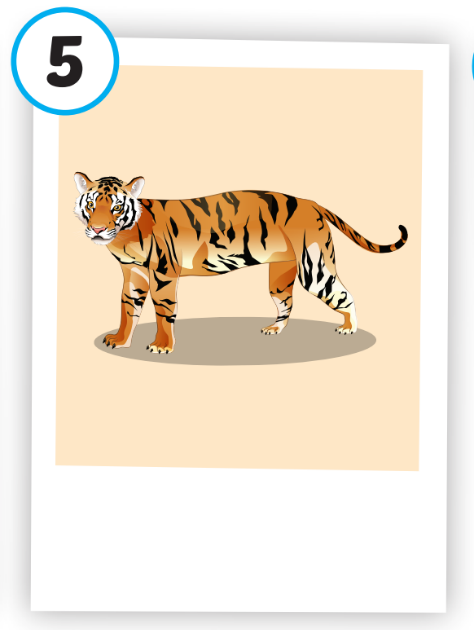 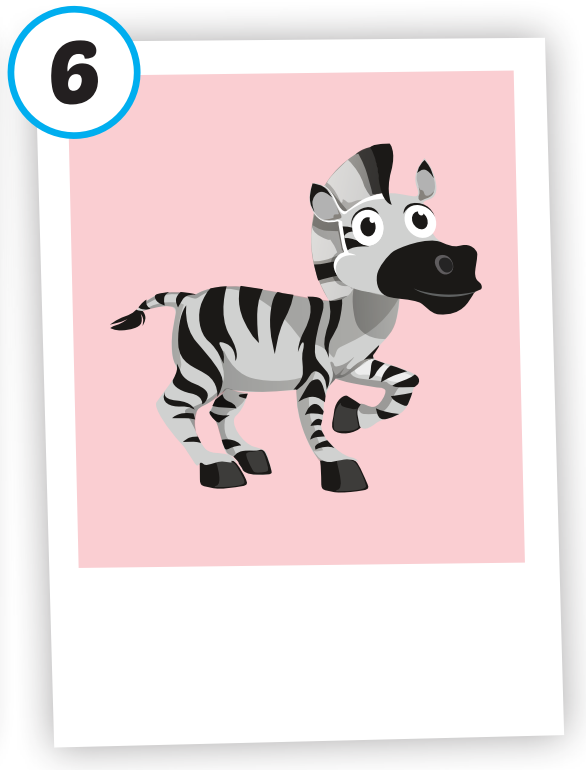 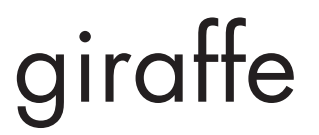 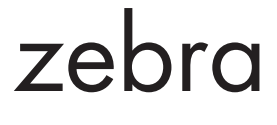 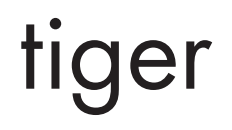 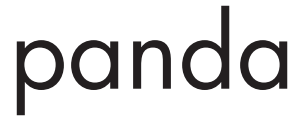 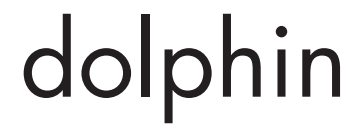 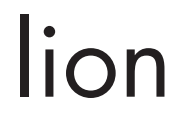 /ˈdɑːlfɪn/
cá heo
/ˈziːbrə/
con ngựa vằn
/ˈtaɪɡər/
con hổ
/ˈlaɪən/
con sư tử
/ˈpændə/
con gấu trúc
/dʒɪˈræf/
con hươu cao cổ
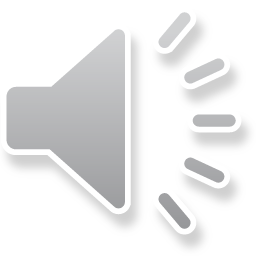 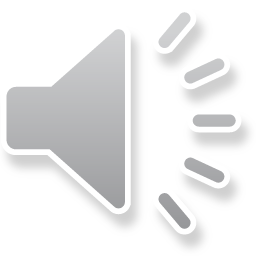 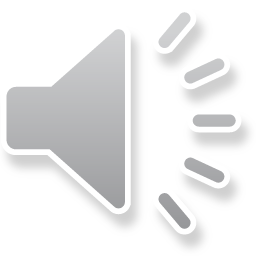 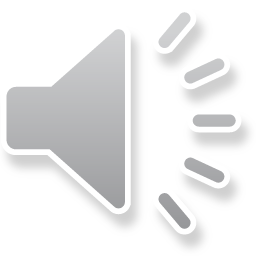 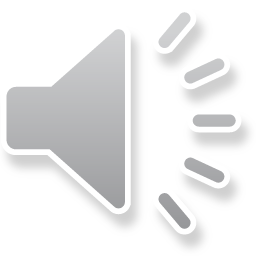 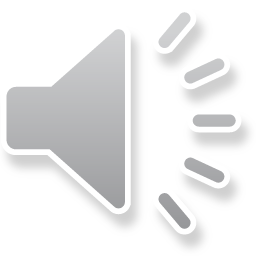 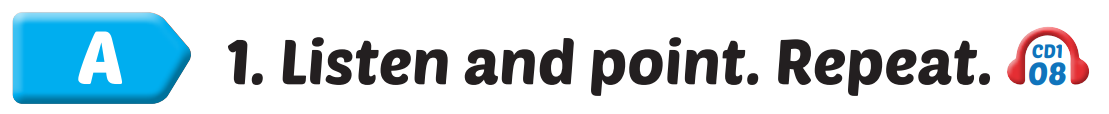 Click on each picture to hear the sound.
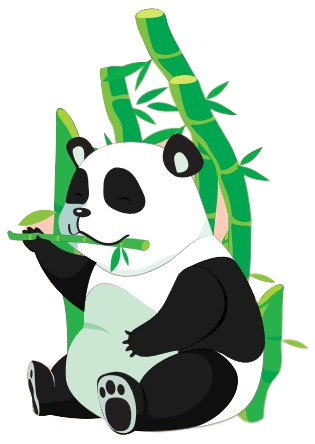 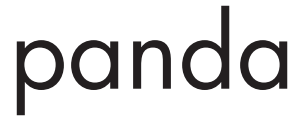 /ˈpændə/
con gấu trúc
[Speaker Notes: Click vào hình A. 1. Listen and point. Repeat để cho cả audio full chạy]
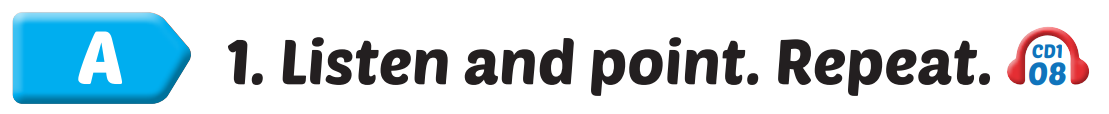 Click on each picture to hear the sound.
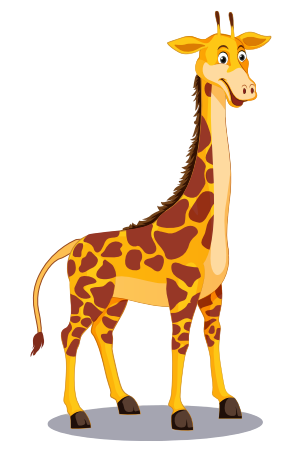 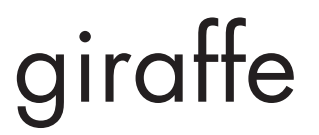 /dʒɪˈræf/
con hươu cao cổ
[Speaker Notes: Click vào hình A. 1. Listen and point. Repeat để cho cả audio full chạy]
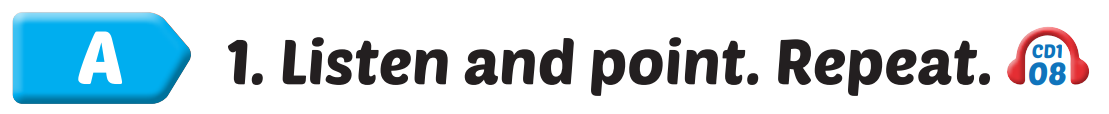 Click on each picture to hear the sound.
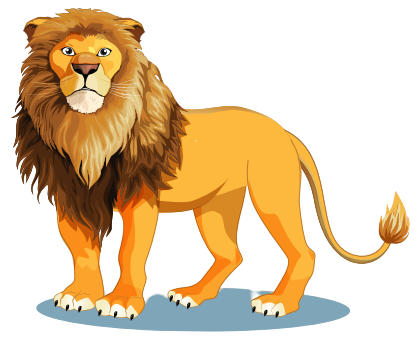 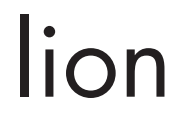 /ˈlaɪən/
con sư tử
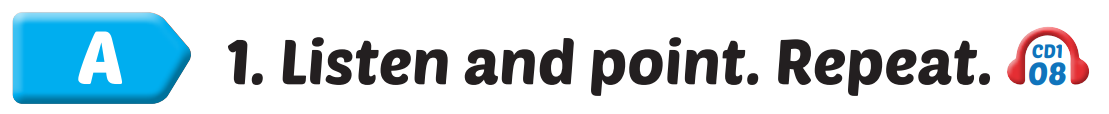 Click on each picture to hear the sound.
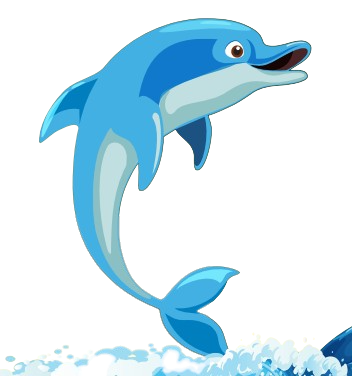 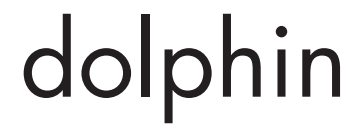 /ˈdɑːlfɪn/
cá heo
[Speaker Notes: Click vào hình A. 1. Listen and point. Repeat để cho cả audio full chạy]
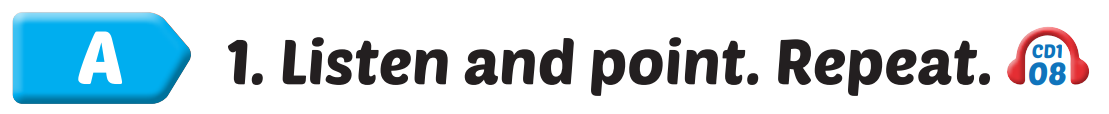 Click on each picture to hear the sound.
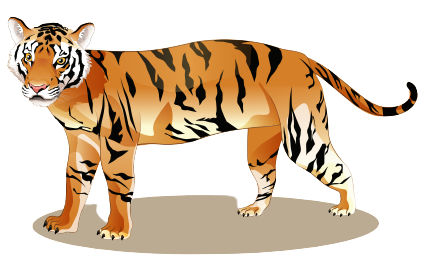 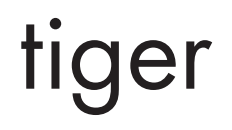 /ˈtaɪɡər/
con hổ
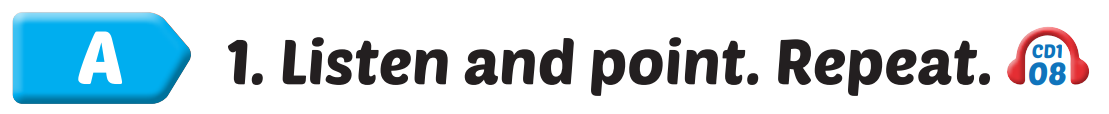 Click on each picture to hear the sound.
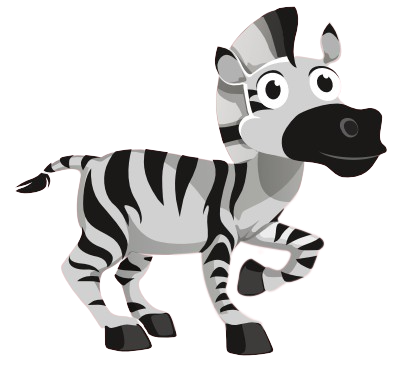 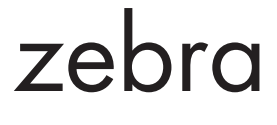 /ˈziːbrə/
con ngựa vằn
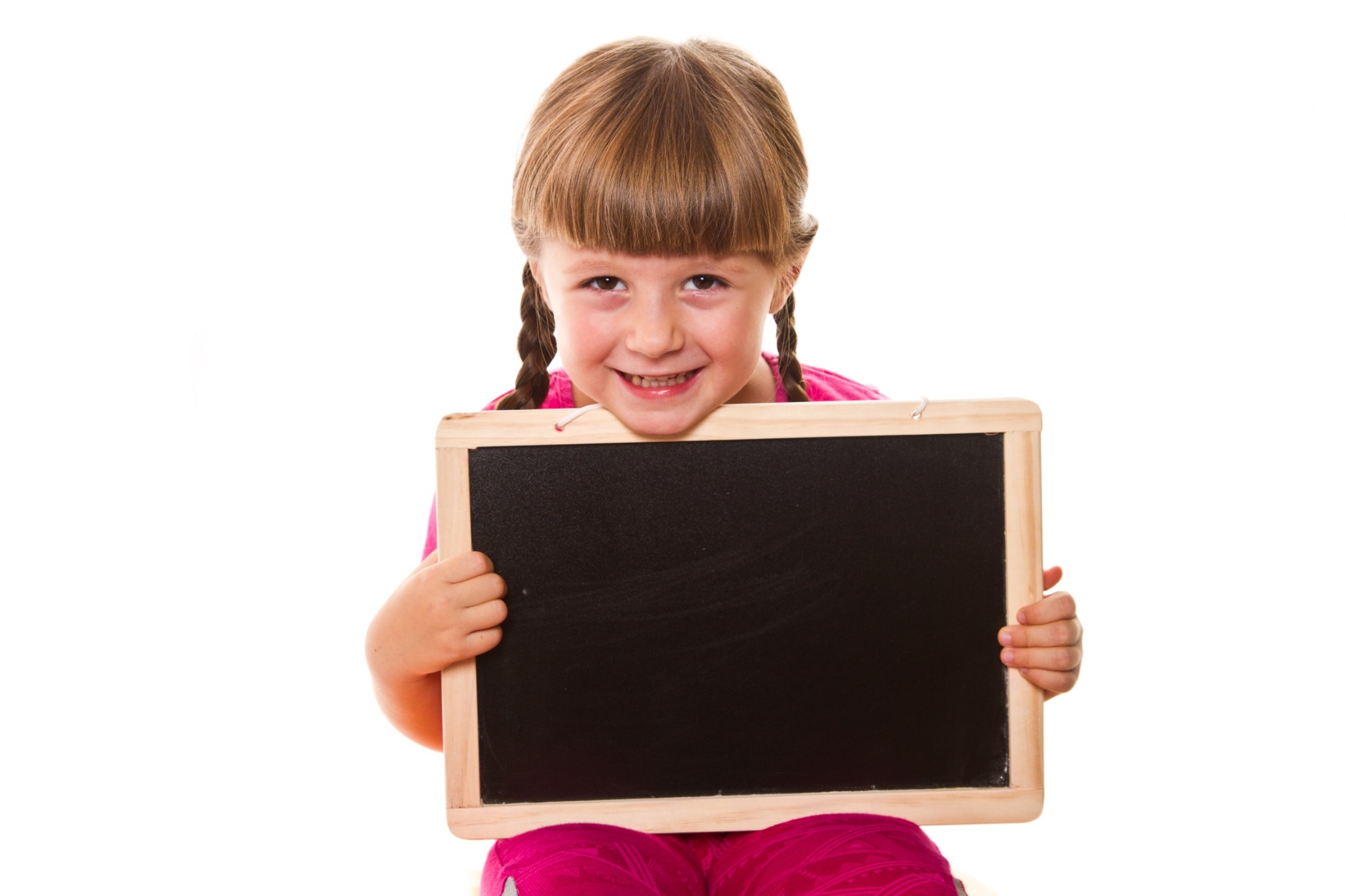 Practice
Check your memory
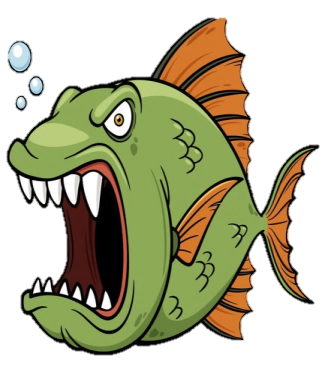 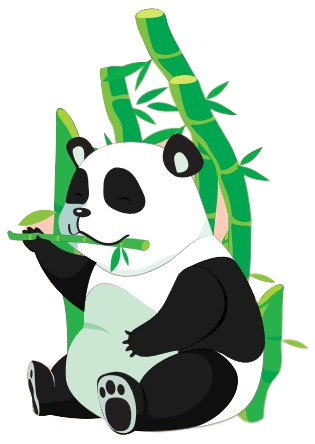 A. tiger
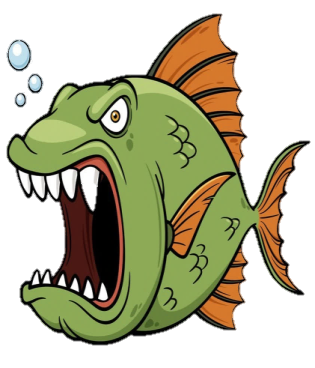 B. lion
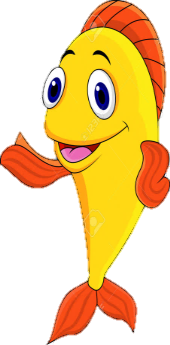 C. panda
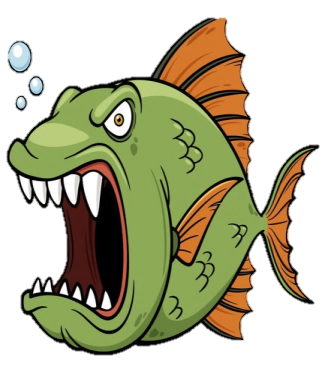 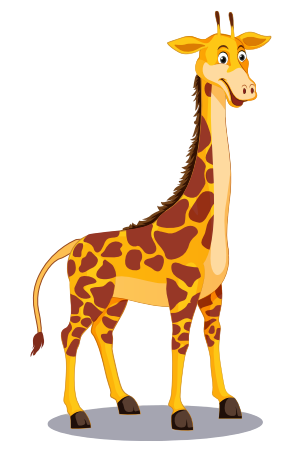 A. dolphin
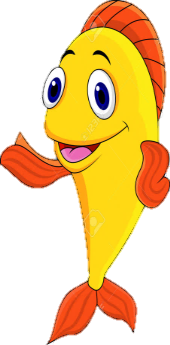 B. giraffe
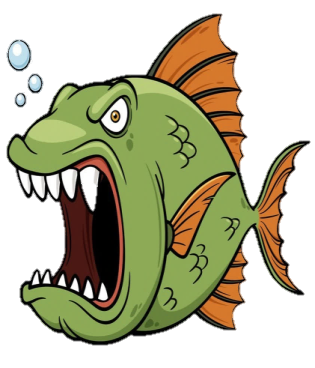 C. duck
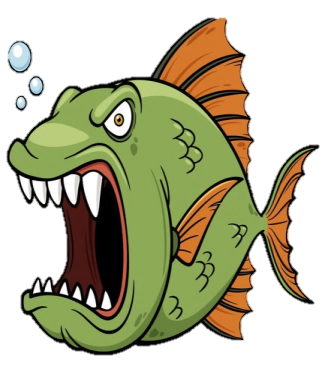 A. monkey
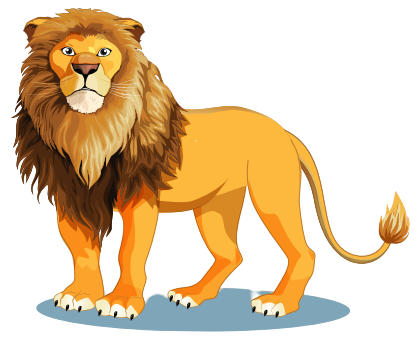 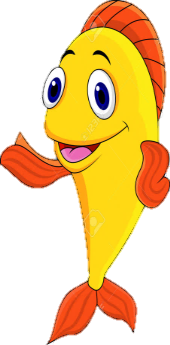 B. lion
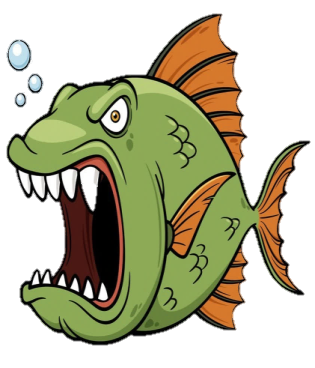 C. tiger
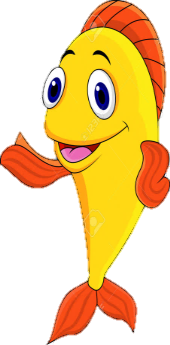 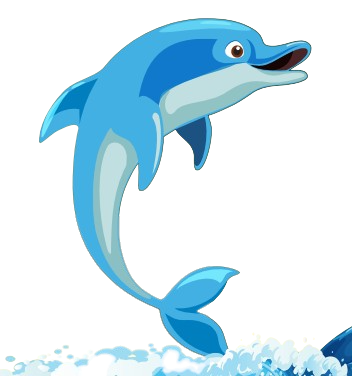 A. dolphin
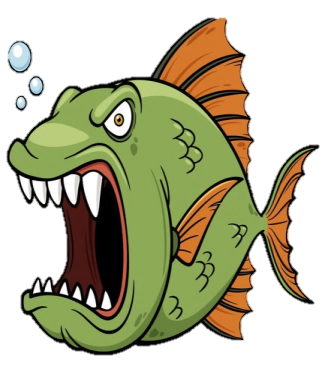 B. tiger
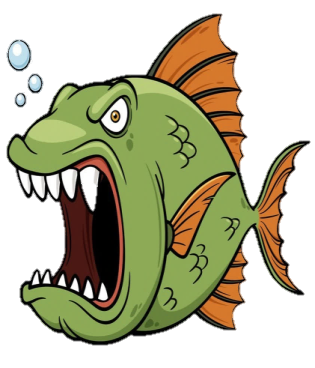 C. lion
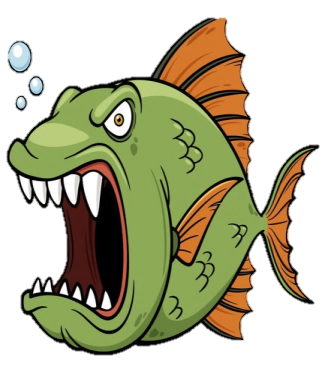 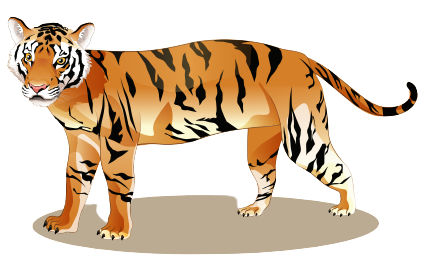 A. camel
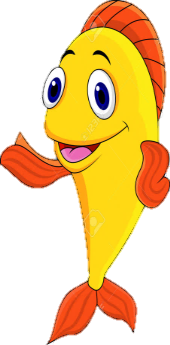 B. tiger
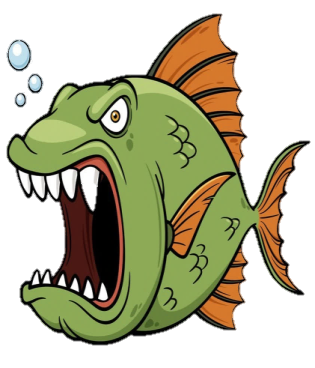 C. giraffe
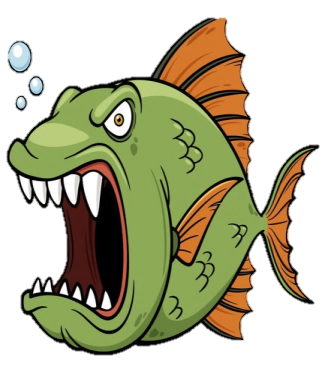 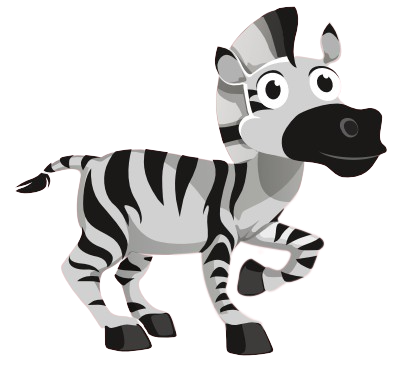 A. lion
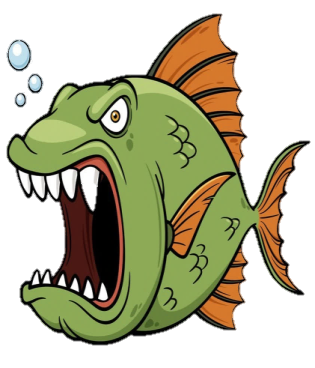 B. tiger
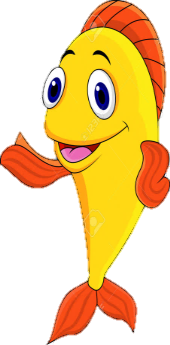 C. zebra
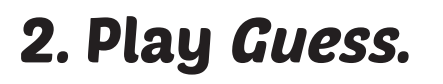 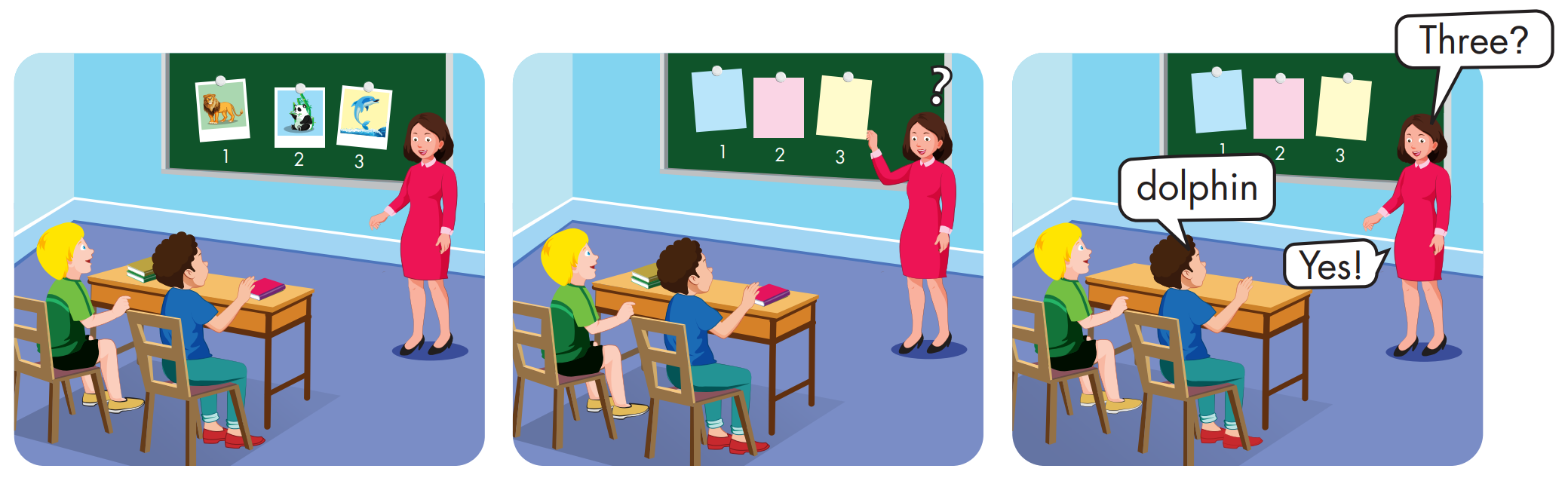 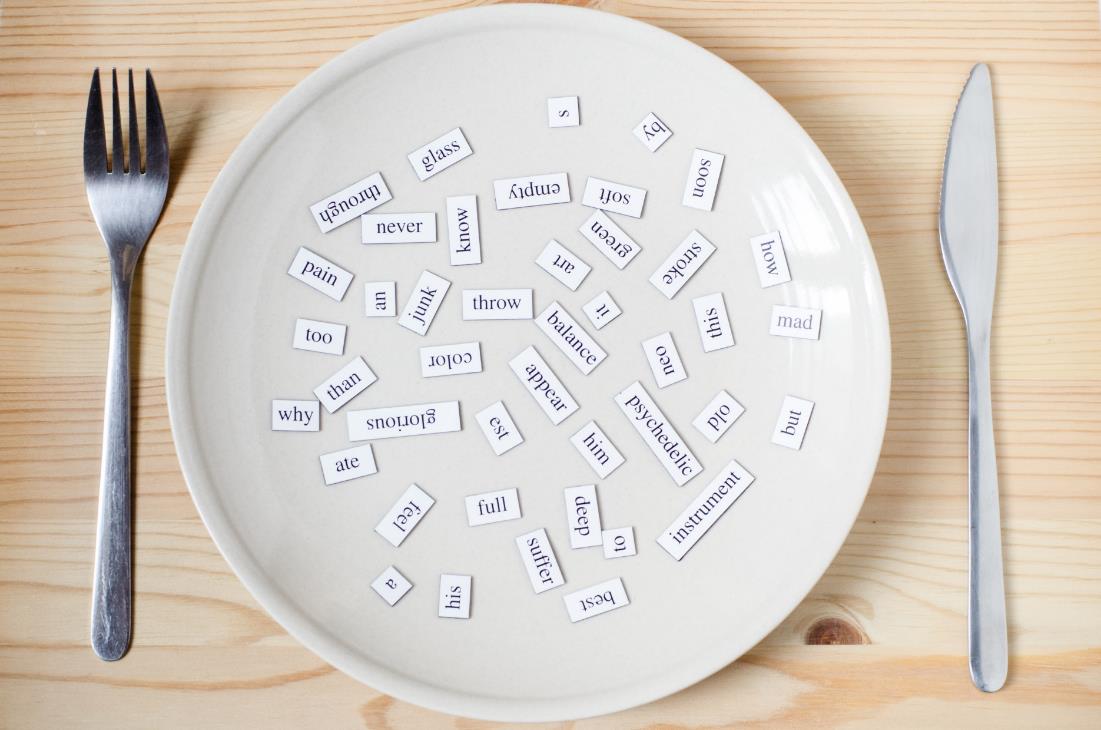 Structure
What's this? - It's a panda. 
What's that? - It's a dolphin.
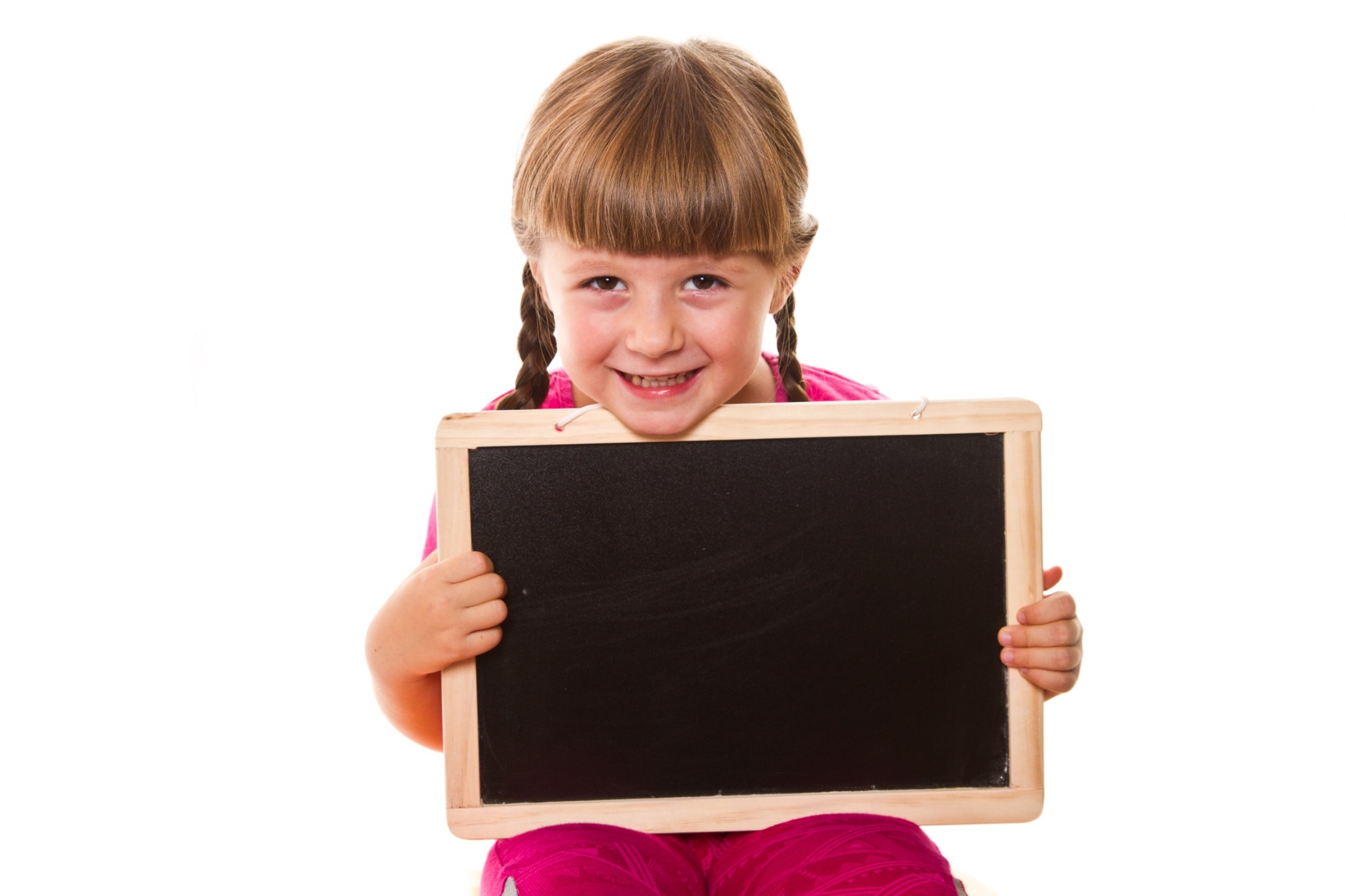 Presentation
Structure
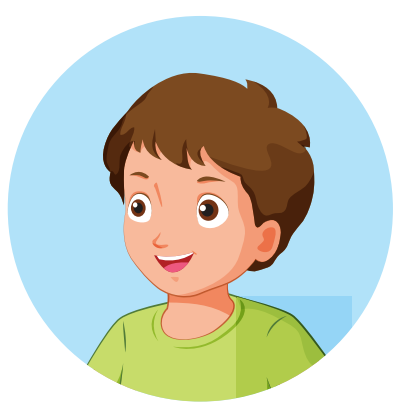 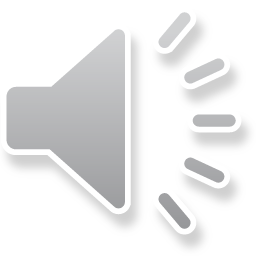 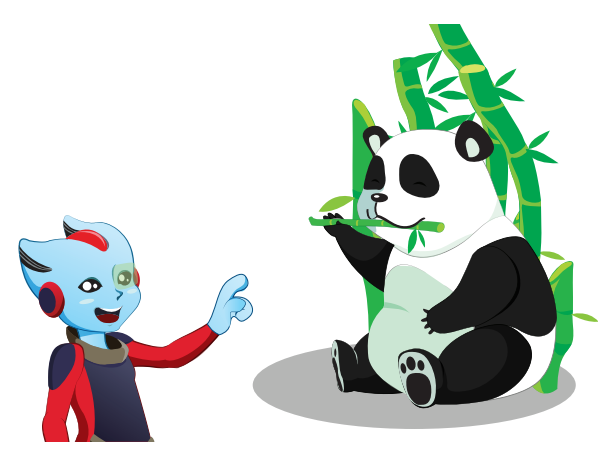 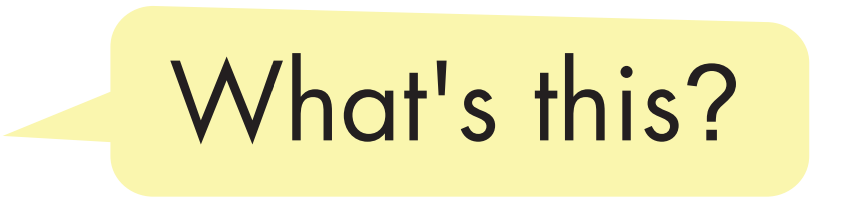 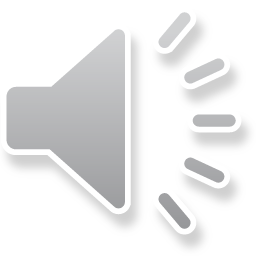 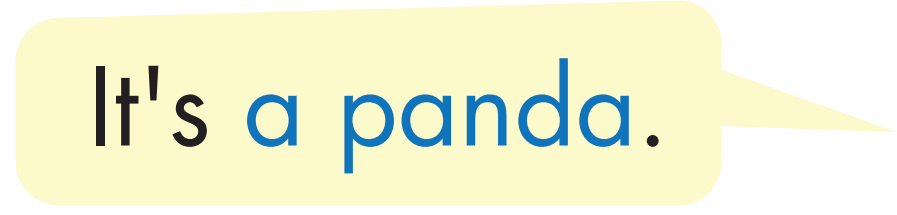 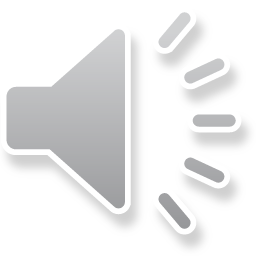 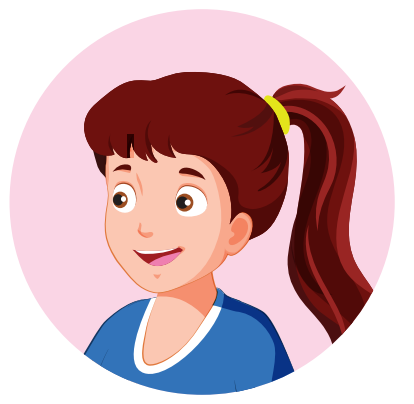 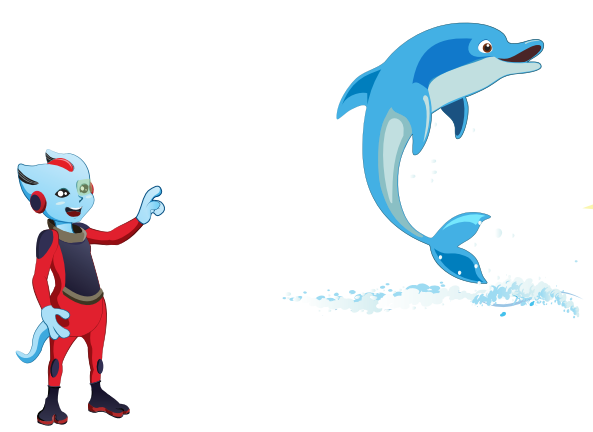 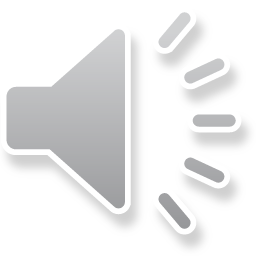 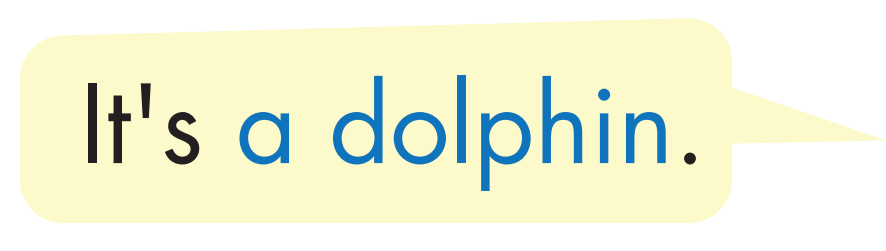 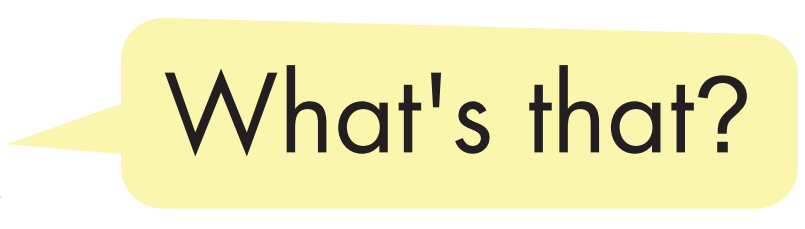 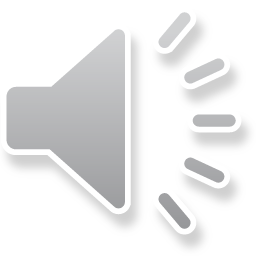 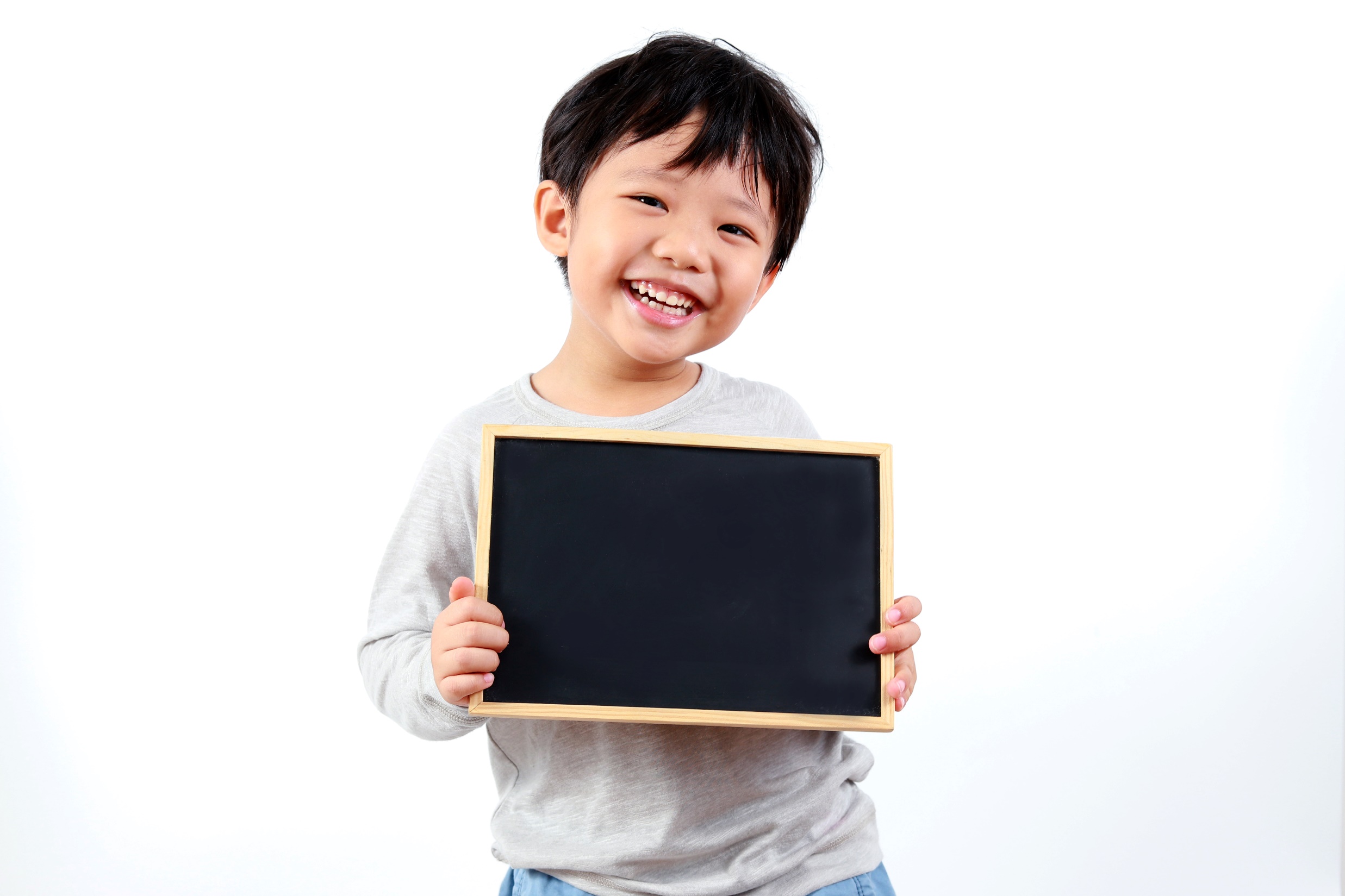 Practice
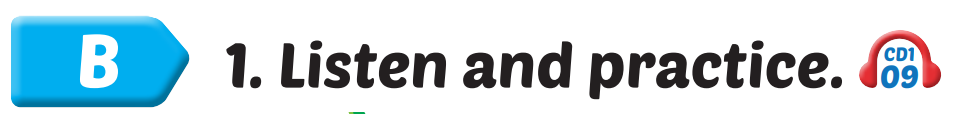 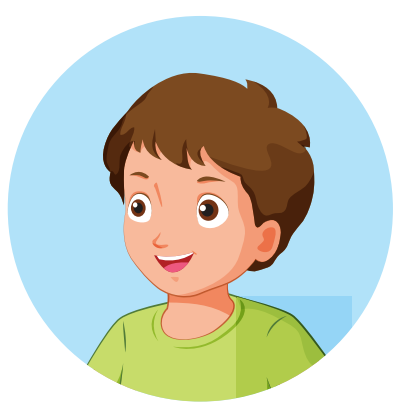 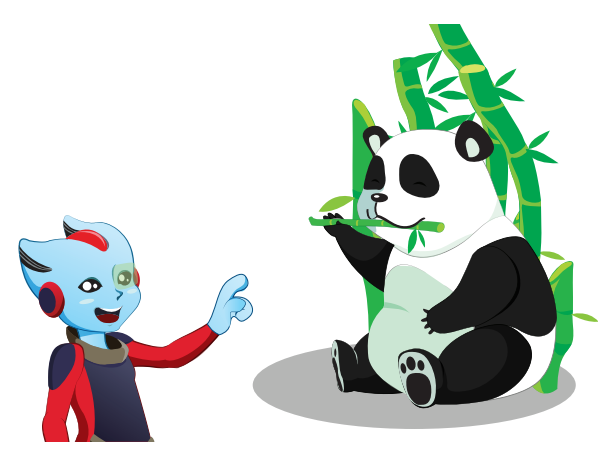 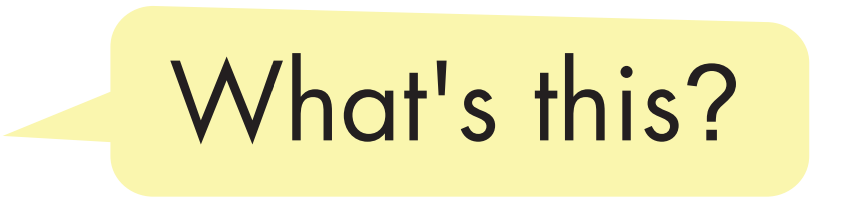 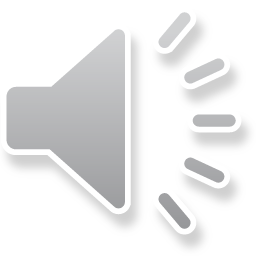 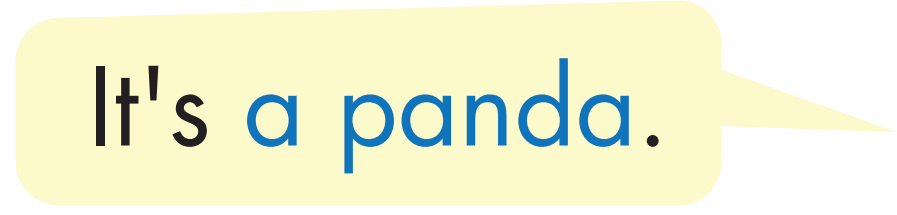 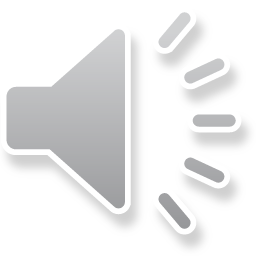 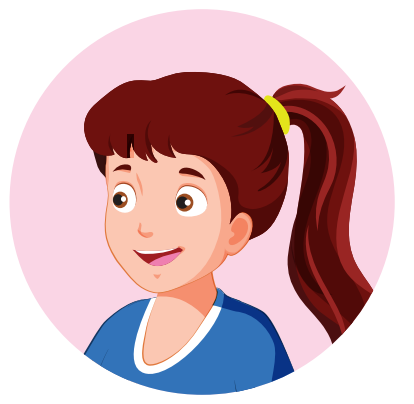 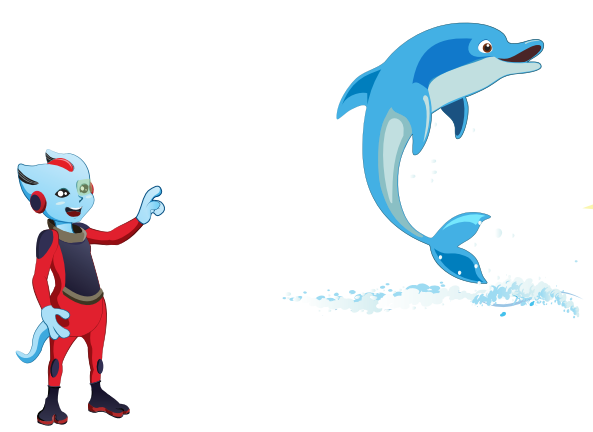 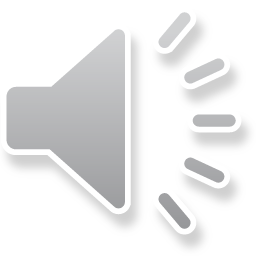 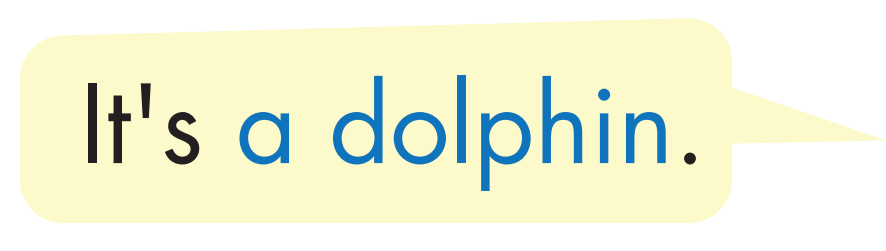 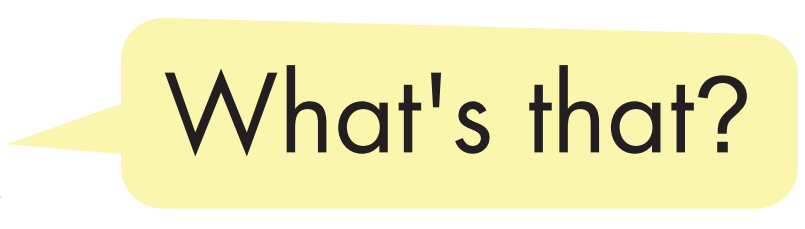 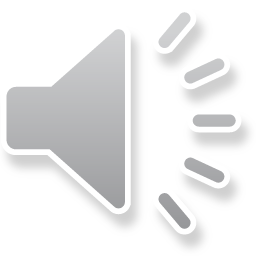 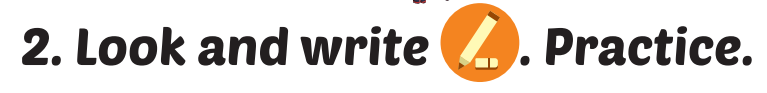 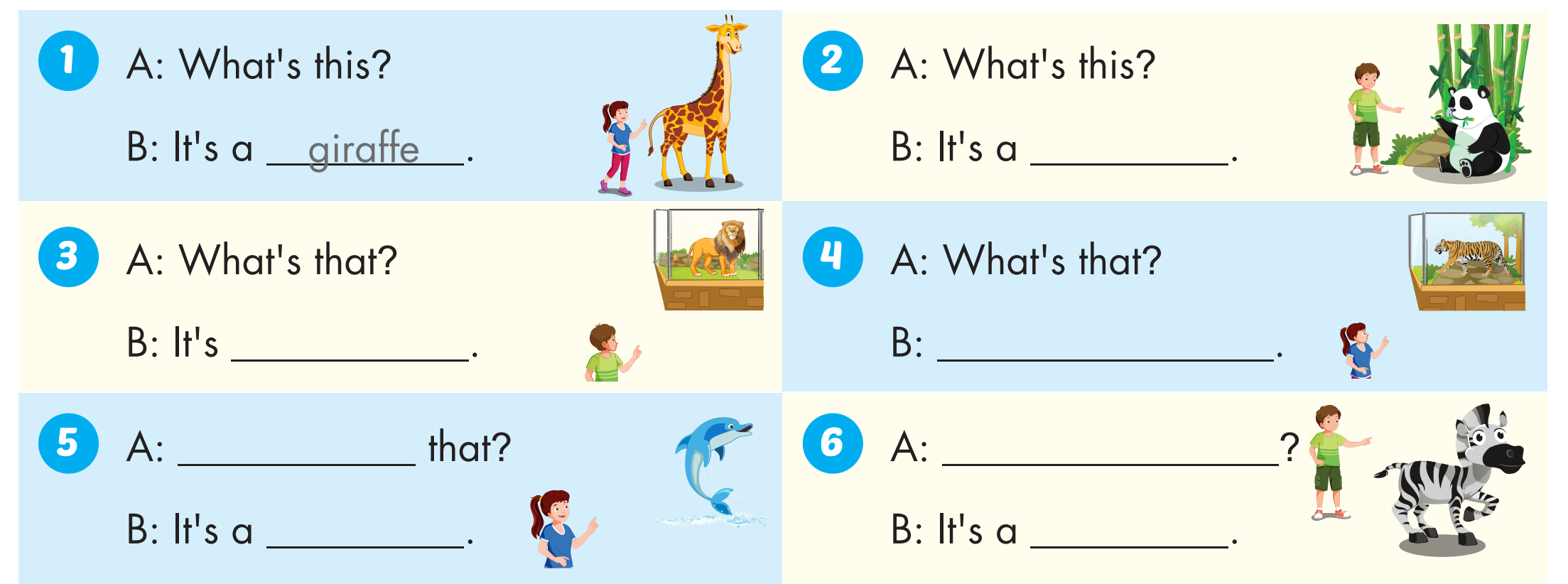 panda
a lion
It's a tiger
What's
What's this?
dolphin
zebra
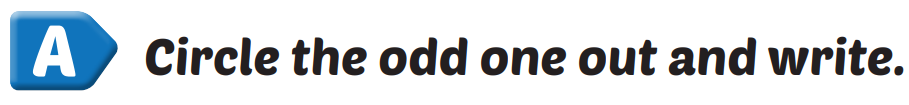 Extra Practice 
WB, page 4
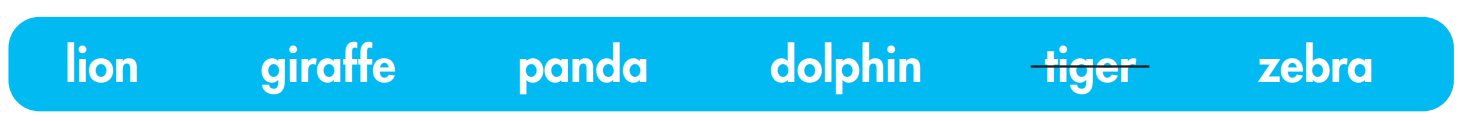 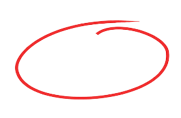 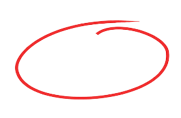 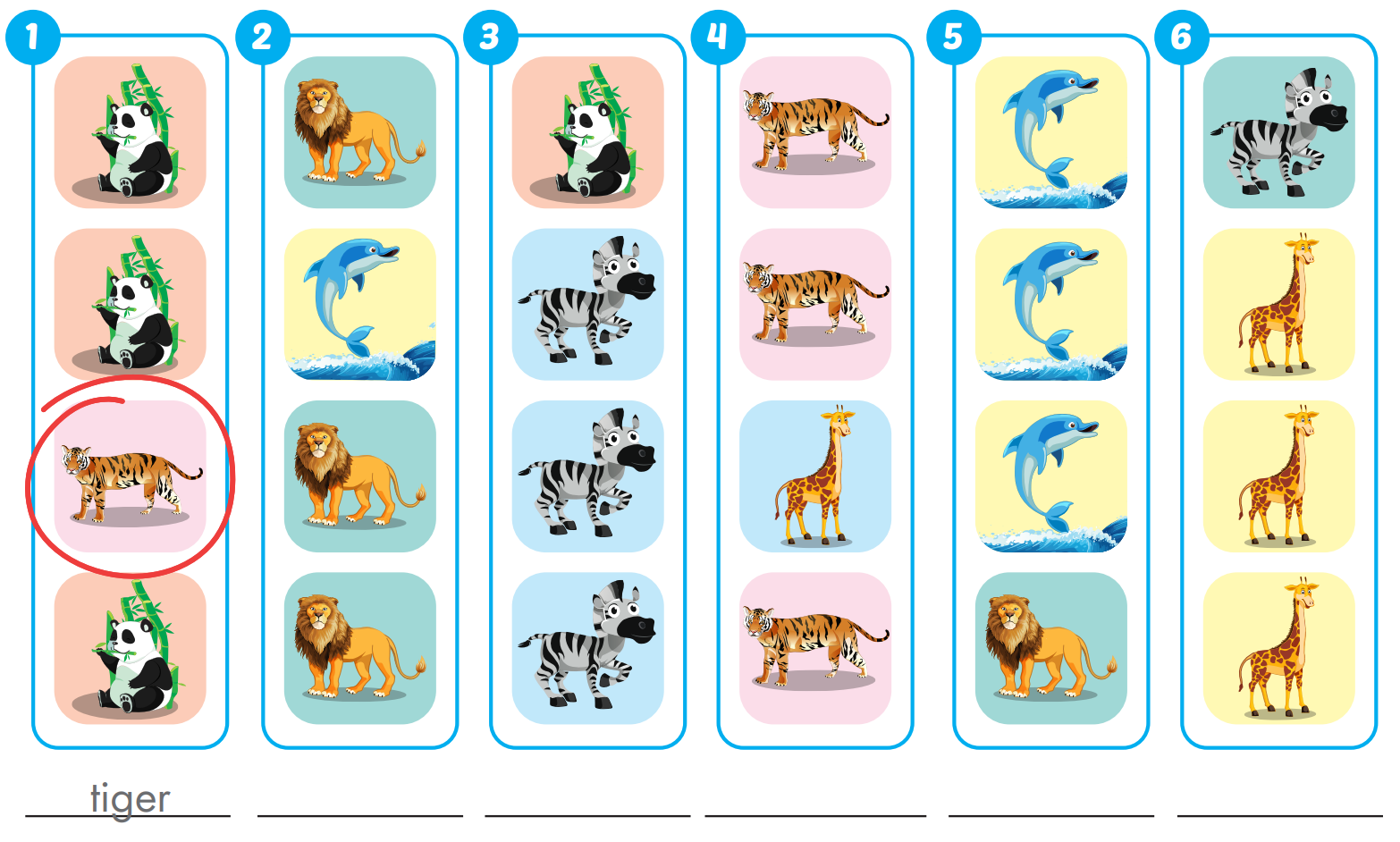 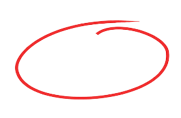 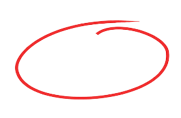 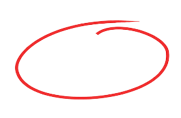 zebra
giraffe
panda
dolphin
lion
Extra Practice 
WB, page 4
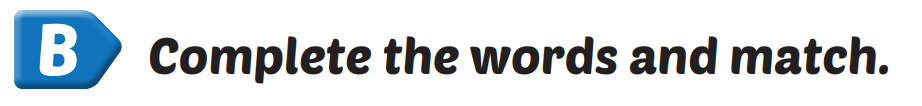 z      b   r
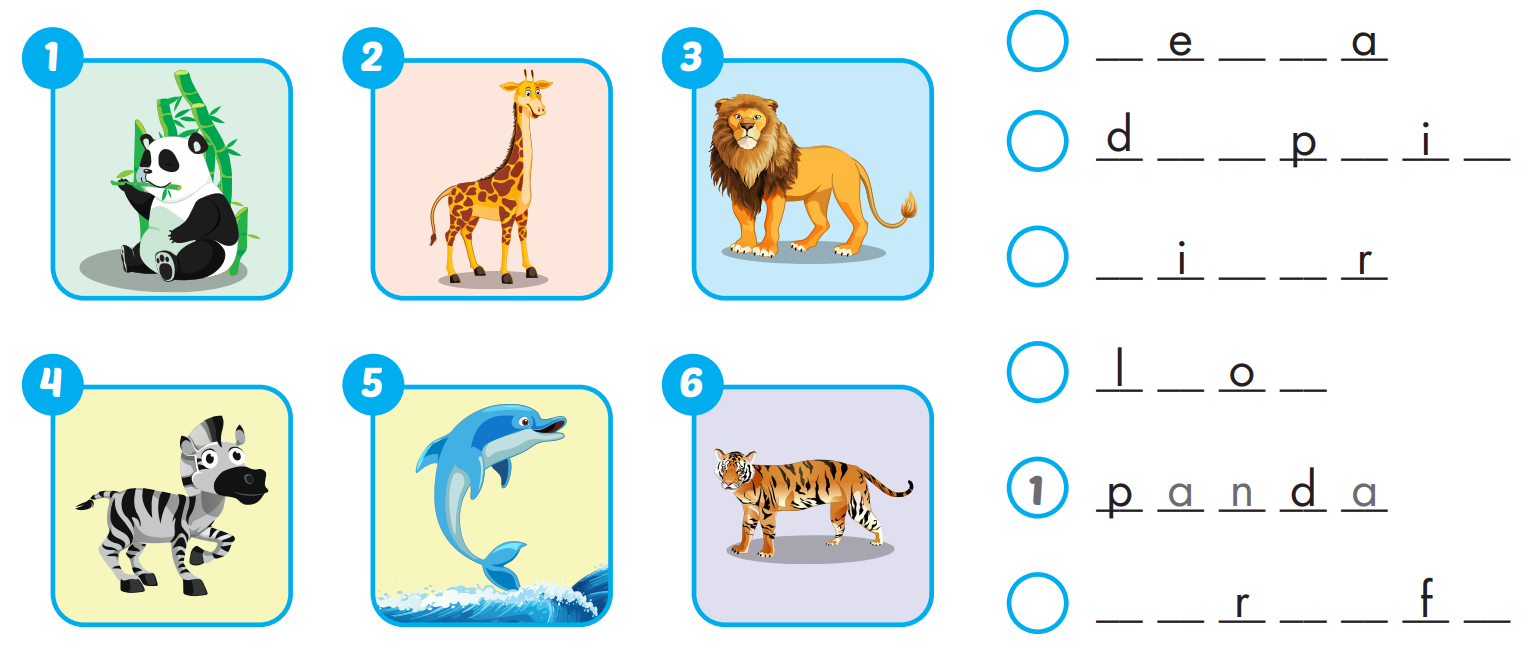 4
o   l       h      n
5
t      g   e
6
i       n
3
g   i     a    f      e
2
Today’s lesson
Vocabularies

panda, giraffe, lion, dolphin, tiger, zebra.
Structures/ Sentence patterns

What's this? - It's a panda. What's that? - It's a dolphin.